Fundamental Statistics
Empirical Relation between Mean Median and Mode
06-04-2020
Empirical Relation
In science, an empirical relationship is a relationship or correlation that is supported by experiment and observation but not necessarily supported by theory
For example newton’s theory
Empirical Relation
there exists a relation between mean, median, and mode. This mean median and mode relationship is known as the “empirical relationship
Empirical Relation
In case of a moderately skewed distribution, the difference between mean and mode is almost equal to three times the difference between the mean and median. Thus, the empirical mean median mode relation is given as:

Mean – Mode = 3 (Mean – Median)
Relationship btw mean median and mode
This is an approximate relation that holds when the distribution is symmetrical or moderately skewed. It does not hold when the distribution is too skewed. When the distribution is symmetric, this relation holds exactly because in that case, mean=median=mode.
Relationship btw mean median and mode
A distribution in which the values of mean, median and mode coincide (i.e. mean = median = mode) is known as a symmetrical distribution. 
Conversely, when values of mean, median and mode are not equal the distribution is known as asymmetrical or skewed distribution. 
In case of symmetrical data, an empirical relation exist between the mean, median and mode. It enables to find the value of mean, median or mode provided the values of the other two given
Relationship btw mean median and mode
The empirical relationship should not be considered as a regular practice for calculating the value of mean, median and mode. This is not a formula and the relationship holds only for a moderately skewed distribution. 
For different frequency distribution :- 
If a frequency distribution has a symmetrical frequency curve, the mean, median, mode are equal.
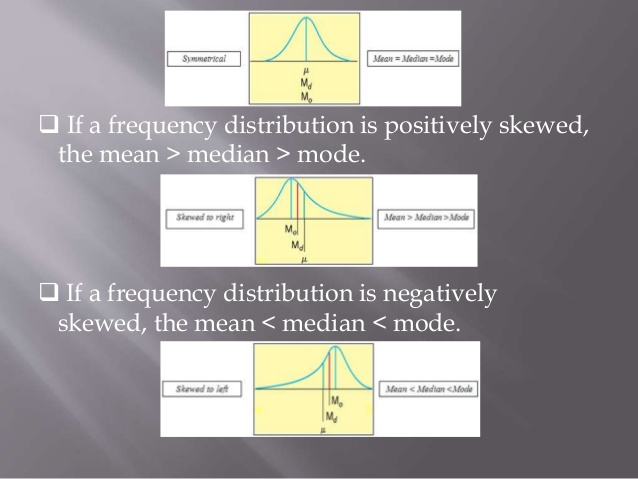 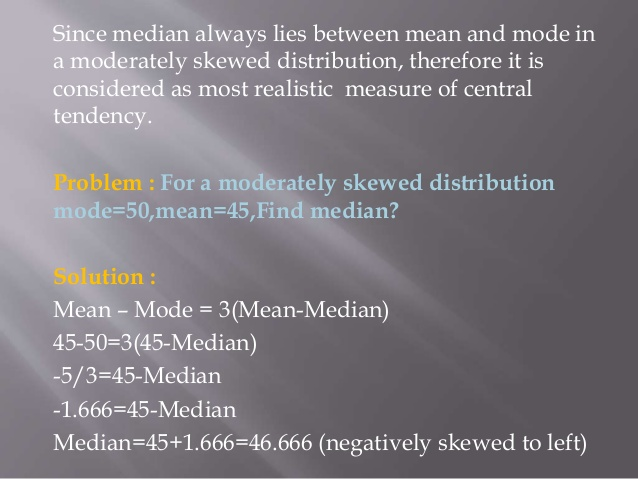 Example Question Using the Mean, Median and Mode Relationship
Question: In a moderately skewed distribution, the median is 20 and the mean is 22.5. Using these values, find the approximate value of the mode.
Solution:
Given,	Mean = 22.5	   Median = 20		Mode = x
Now, using the relationship between mean mode and median we get,
(Mean – Mode) = 3 (Mean – Median)
So,
22.5 – x = 3 (22.5 – 20)
22.5 – x = 7.5
x = 15
So, Mode = 15.